MATERI PERTEMUAN KE III
SISTEM KESEHATAN
OBJECK DAN SUBJEK KAJIAN ADMINISTRASI KESEHATAN ADALAH   
SISTEM KESEHATAN (HEALTH SYSTEM )
PENGERTIAN  SISTEM::
SISTEM  ADALAH GABUNGAN DARI ELEMEN  ELEMEN YANG SALING DIHUBUNGKAN  OLEH SUATU PROSES DAN FUNGSI SEBAGAI SUATU KESATUAN ORGANISASI DALAM UPAYA MENGHASILKAN SESUATU YANG TELAH DITETAPKAN
SISTEM ADALAH SUATU STRUKTUR KONSEPTUAL YANG TERDIRI DARI FUNGSI-FUNGSI YANG SALING BERHUBUNGAN YANG BERKERJA SEBAGAI SUATU UNIT ORGANISASI UNTUK MENCAPAI KELUARAN YANG DIINGINKAN SECARA EFEKTIF DAN EFISIEN
SISTEM ADALAH SUATU KESATUAN YANG UTUH DAN TERPADU DARI BERBAGAI ELEMEN YANG BERHUBUNGAN SERTA SALING MEMPENGARUHI YANG DENGAN SADAR DIPERSIAPKAN UNTUK MENCAPAI TUJUANYANG TELAH DITETAPKAN
CIRI CIRI SISTEM
SISTEM  BUKANLAH SESUATU YANG PASIF, MELAINKAN  SELALU BERINTERAKSI DENGAN LINGKUNGAN
PADA SISTEM YANG BERSIFAT TERBUKA BERBAGAI PENGARUH YG DITERIMA DARI LINGKUNGAN DAPAT DI MANFAATKAN UTK MENYEMPURNAKAN SISTEM TSB
SISTEM MEMPUNYAI KEMAMPUAN UNTUK  MENGATUR DIRI SENDIRI YG ANTARA LAIN KRN DLM SISTEM ADA  UMPAN BALIK
SISTEM TERBENTUK DARI DUA ATAU LEBIH SUBSISTEM DAN SETIAP SUBSISTEM MEMBENTUK SUB-SUB SISTEM LAINNYA YANG LEBIH KECIL
ANTARA  SUBSISTEM DGN SUBSISTEM LAINNYA TERDAPAT HUBUNGAN YANG SALING TERGANTUNG DAN MEMPENGARUHI
SISTEM MEMPUNYAI TUJUAN ATAU SASARAN YANG INGIN DICAPAI, TERCAPAINYA TUJUAN KRN ADANYA KERJA SAMA SUB-SUB SISTEM
CIRI DAPAT DISIMPULKAN
DALAM SISTEM TERDAPAT BAGIAN ATAU ELEMEN YG SATU SAMA LAIN SALING BERHUBUNGAN DAN MEMPENGARUHI YG KESEMUANYA MEMBENTUK SATU KESATUAN UTK MENCAPAI TUJUAN
FUNGSI YANG DIPERANKAN OLEH MASING2 BAGIAN ATAU ELEMEN YG MEMBENTUK SATU KESATUAN TERSEBUT ADALAH DALAM  RANGKA MENGUBAH MASUKAN MENJADI KELUARAN YG DIRENCANAKAN
DALAM MELAKSANAKAN FUNGSI TSB SEMUANYA BEKERJA SAMA SECARA BEBAS NAMUN TERKAIT
SEKALIPUN SISTEM MERUPAKAN SATU KESATUAN YG TERPADU BUKAN BERARTI IA TERTUTUP TERHADAP LINGKUNGAN
UNSUR SISTEM
MASUKAN  (INPUT), ELEMEN YG DI BUTUHKAN UTK MENGGERAKKAN SISTEM (MEN,MONEY,MATERIAL,MACHINES,METHODS)
PROSES, KUMPULAN ELEMEN YG BERFUNGSI BERGERAK, BERINTERAKSI MENGUBAH MASUKAN MENJADI KELUARAN
KELUARAN (OUT PUT)  ADALAH HASIL DARI BERLANGSUNGNYA PROSES DALAM SISTEM
UMPAN BALIK  (FEED BACK) KELUARAN DARI SISTEM DAN SEKALIGUS  MENJADI MASUKAN
DAMPAK (IMPACT) AKIBAT YG DIHASILKAN  OLEH KELUARAN DARI INPUT
LINGKUNGAN, DUNIALUAR DR SISTEM ITUYG TIDAK DI KELOLAHOLEH SISTEM TETAPI PUNYA PENGARUH BESAR TGERHADAP SISTEM
HUBUNGAN UNSUR UNSUR SISTEM
LINGKUNGAN
MASUKAN
PROSES
KELUARAN
DAMPAK
UMPAN BALIK
JENJANG SISTEM
SUPRASISTEM
	ADALAH LINGKUNGAN DIMANA SISTEM TERSEBUT BERADA 	SISTEM YG LEBIH LUAS DPT MEMPENGARUHI SISTEM TAPI TIDAK 	DIKELOLAH OLEH SISTEM
2.	SISTEM
	ADALAQH SESUATU YG SEDANG DIAMATI YG MENJADIOBJEK 	DAN SUBJEK PENGAMATAN
3.	SUBSISTEM
	BAGIAN YG KECIL DR SISTEM SECARA MANDIRI MEMBENTUK SUB SISTEM  	PULA DAN PERANANNYA LEBIH KECIL
PENDEKATAN SISTEM
1. Pendekatan sistem  adalah  penterapan  suatu prosedur yang logis  dan rasional dalam merancang suatu rangkaian komponen-komponen yang berhubungan sehingga dapat berfungsi sebagai satu kesatuan mencapai tujuan yang telah ditetapkan (L.  James Harvey).
 
2  Pendekatan  sistem  adalah suatu strategi yang menggunakan  metoda analisa,  desain  dan  manajemen  untuk mencapai  tujuan  yang  telah ditetapkan secara efektif dan efisien.
 
3. Pendekatan  sistem adalah  penerapan dari cara berpikir  yang  sistematis dan logis dalam membahas dan mencari pemecahan dari suatu masalah atau keadaan yang dihadapi.
ANALISIS SISTEM
LANGKA-LANGKAH :
 URAIKAN SISTEM SEHINGGA JELAS BAGIAN2NYA SERTA  HUBUNG
    AN2NYA
LANJUTKAN DGN  RUMUSKAN MASALAH YG DIHADAPI BERUPA KETIDAK JELASAN FUNGSI,PERANAN, HAK DAN T.JAWAB, ATAU HUBUNGAN SATU SAMA LAIN
LAKUKAN PENGUMPULAN DATA DAN INFOUTK MENJELASKAN MASALAH DAN KEMUNGKINAN JALAN KELUAR
BERDASARKAN DATA DIMILIKI KEMBANGKAN MODEL2 SISTEM YG BARU
LAKUKAN UJI COBA MODEL, PILIH MODEL YG TERBAIK UTK PEMECAHAN MASALAH
TERAPKAN MODEL SISTEM YG TERPILIH
PERBEDAAN PELAYANAN KEDOKTERAN DAN PELAYANAN KESEHATAN MASYARAKAT
TERIMAKASIH
PEMIMPIN
SESEORANG YANG MAMPU MEMBERDAYAKAN  SDM, SDA DAN SUMBER DAYA LAINNYA DALAM ORGANISASI UTK MENCAPAI TUJUAN
PERAN PEMIMPIN
PERANAN YG BERSIFAT INTERPERSONAL
FIGUR
LEADER ( PENGGERAK)
LIAISON (PENGHUBUNG )
PERANAN YG BERSIFAT INFORMASIONAL
PEMONITOR ( MENGIKUTI DAN MEMPEROLEH INFORMASI)
DESSIMINATOR  (PEMBERI INFORMASI  )
PERANAN SEBAGAI  PENGAMBIL  KEPUTUSAN
BERUSAHA MEMPERBAIKI DAN MENGEMBANGKAN ORGANISASINYA
MAMPU MENGATASI SEGALA MACAM KESULITAN
PENGATUR SEGALA MACAM SUMBER YG ADA
MEWAKILI ORGANISASI
PERAN PEMIMPIN MENURUT C.R.GULLET
BERSIKAP ADIL
MEMBERIKAN SUGESTI
MENDUKUNG TERCAPAINYA TUJUAN
SEBAGAI KATALISATOR
MENCIPTAKAN RASA AMAN
SEBAGAI WAKIL  ORG
SEBAGAI SUMBER INSPIRASI
MAU MENGHARGAI
TUGAS PEMIMPIN
MANAGERS WORK  WITH ANOTHER PEOPLE
	BERTANGGUNG JAWAB UTK BEKERJA SAMA DGN ORANG LAIN
2. MANAGERS ARE RESPONSIBLE AND ACCOUNTABLE
	BERTANGGUNG JAWAB MELAKSANAKAN TUGAS2 SAMPAI  SELESAI

3. MANAGERS BALANCE COMPETING GOALS AND SET PRIORITY 
	MENGATUR TUGAS2 SESUAI URUTAN PRIORITAS

4. MANAGERS MUST THINK ANALYTICALLY AND CONCEPTUALLY
	BERPIKIR ANALIS SSISTEM DAN KONSEPTUAL
LANJUT
5. MANAGERS  ARE MEDIATORS
	MEDIATOR DALAM KONFLIK KONFLIK

6.  MANAGERS ARE POLITICIANS AND DIPLOMATS
	MAMPU BERKOMPROMI SEBAGAI WAKIL ORG

7.  MANAGERS  MAKES  DIFFICULT DECISION 
	MAMPU MEMECAHKAN MASALAH SULIT
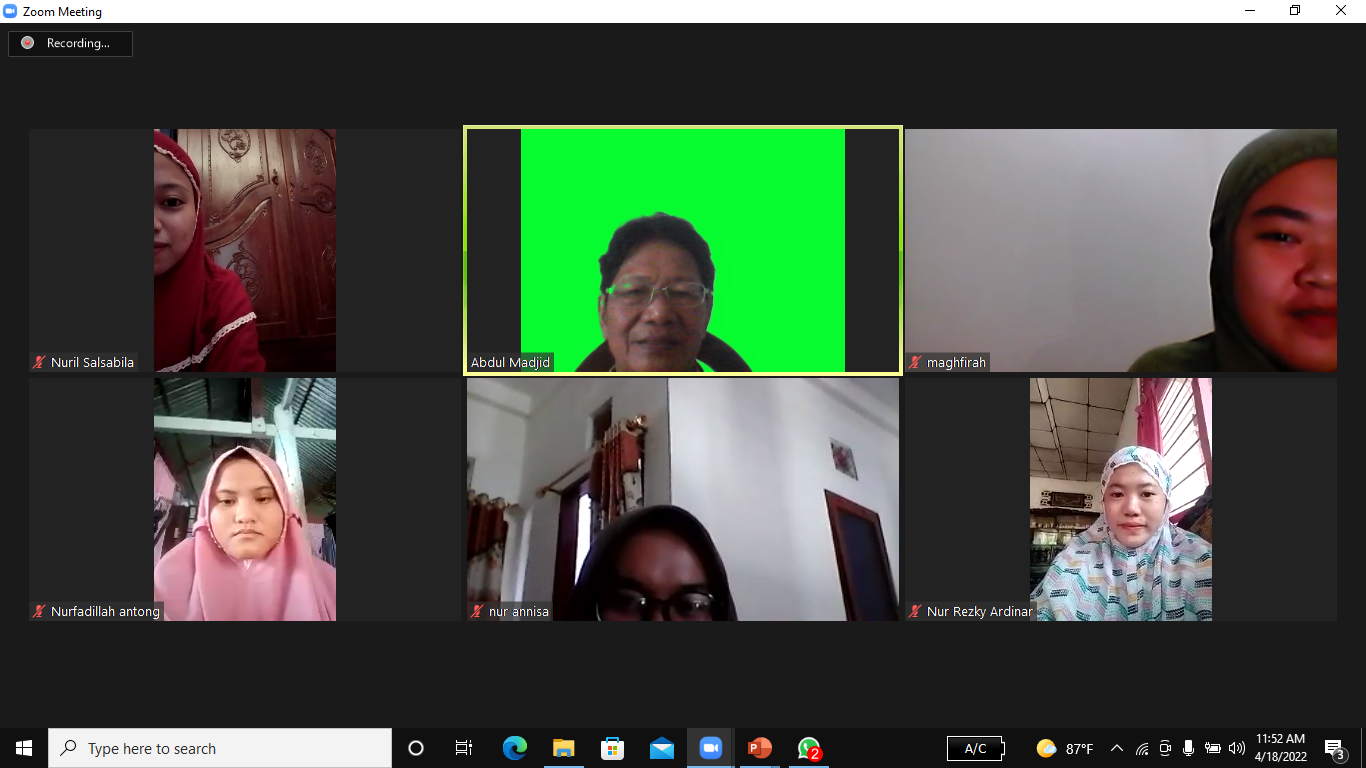